Pertemuan ke 10
Fungsi logika
And dan Or
And
Digunakan untuk menggabung nilai logika dari beberapa nilai logika menjadi satu nilai logika baru.Hasilnya akan bernilai TRUE bila seluruh logika yang digabungkan bernilai TRUE.
Bentuk penulisanya adalah :
	=and (logika1,logika2,….).
Contoh :=AND(1+1=2,AND(TRUE))
Or
Hasilnya akan bernilai TRUE jika salah satu logika yang digunakan bernilai TRUE,akan tetapi akan bernilai false jika tidak ada yang bernilai false.
Bentuk penulisannya adalah:
	=or(logika1,logika2,…)
Contoh :=or(1+1=1,Or(TRUE)).
IF
If adalah fungsi logika untuk memilih satu dari dua nilai berdasarkan pengujian logika, dengan kata lain menghasilkan argumen dengan memenuhi syarat yang ditentukan.
Dalam menggunakan if ada 2 pilihan yang dapat dipergunakan yaitu:
If tunggal 
	Bentuk penulisan rumusnya adalah :
	=if( uji logika/kondisi, nilai jika benar,nilai jika salah).
Contoh If tunggal
Keterangan diisikan oleh nilai jika hasil perkaliannya(luas dan harga) lebih dari 100.000.000 maka dinyatakan harga tanah tersebut mahal dan jika kurang maka harga tanah tidak mahal
If Majemuk
Bentuk penulisannya adalah :
	=IF (uji logika1,nilai jika benar,if(uji logika2,nilai jika benar,nilai jika salah)).
Ketentuannya adalah :
Jika golongan 3B  maka gapok    3000000 dan tunjangan 500000
Jika golongan 3A  maka gapok    2500000 dan tunjangan  400000
Jika golongan 2B  maka gapol     2000000 dan tunjangan 300000
Jika golongan 2A makan gapokl 1000000 dan tunjangan 1000000
Countif
Mencari jumlah berdasarkan dari pernyataan kondisi
Bentuk penulisanya adalah :
=countif(range,kriteria).
Tentukan jumlah lulus dan tidak lulus ada berapa banyak?
Sumif
Untuk menjumlahkan berdasarkan kriteria tertentu,biasanya kita menggunakan sum hanya untuk menjumlahkan tanpa kriteria tertentu.
Bentuk penulisannya adalah :
=sumif(range kriteria,kriteria,range yang dijumlahkan)
Contoh sumif
Tentukan berapa jumlah buku yang dimiliki yang berjenis kelamin pria dan jumlah buku yang berjenis kelamin wanita.
Contoh 1
Pertanyaan contoh 1
Berapa jumlah peserta ujian yang berasal dari sumenep
 Berapa jumlah peserta ujian yang berasal bukan dari sumenep
Berapa jumlah peserta ujian yang berasal dari sampang dan bangkalan
Berapa jumlah peserta ujian yang mendapat nilai Grade A
Berapa jumlah peserta ujian yang mendapat nilai Grade A dan B
Berapa jumlah peserta ujian yang tidak mendapatkan nilai Grade A atau B
Berapa jumlah peserta ujian yang tingginya 160 cm
Berapa jumlah peserta ujian yang tingginya diatas 160 cm
Berapa jumlah peserta ujian yang tingginya dibawah 160 cm
 Berapa jumlah peserta ujian yang tingginya diatas 162 cm atau dibawah 158 cm
Contoh 2
Pertanyaan contoh 2
Kolom Dalam Huruf berdasarkan ketentuan berikut:
1. Jika nilai lebih kecil dari 20, maka nilainya adalah “E”
2. Jika nilai 20 – 39, maka nilainya adalah “D”
3. JIka nilainya 40 – 64, maka nilainya adalah “C”
4. Jika nilainya 65 – 89, maka nilainya adalah “B”
5. Jika nilainya 90 ke atas, maka nilainya adalah “A”

Kolom Dalam Angka adalah merupakan tempat di mana nilai dari bentuk angka
dikonversi ke dalam bentuk angka (semacam kredit dalam nilai mata kuliah). Kolom
ini memiliki persyaratan sebagai berikut:
1. Jika nilai di kolom Dalam Huruf adalah “E”, maka nilainya adalah 0 (nol)
2. Jika nilai di kolom Dalam Huruf adalah “D”, maka nilainya adalah 1 (satu).
3. Jika nilai di kolom Dalam Huruf adalah “C”, maka nilainya adalah 2 (dua).
4. Jika nilai di kolom Dalam Huruf adalah “B”, maka nilainya adalah 3 (tiga).
5. Jika nilai di kolom Dalam Huruf adalah “A”, maka nilainya adalah 4 (empat).
Contoh 3
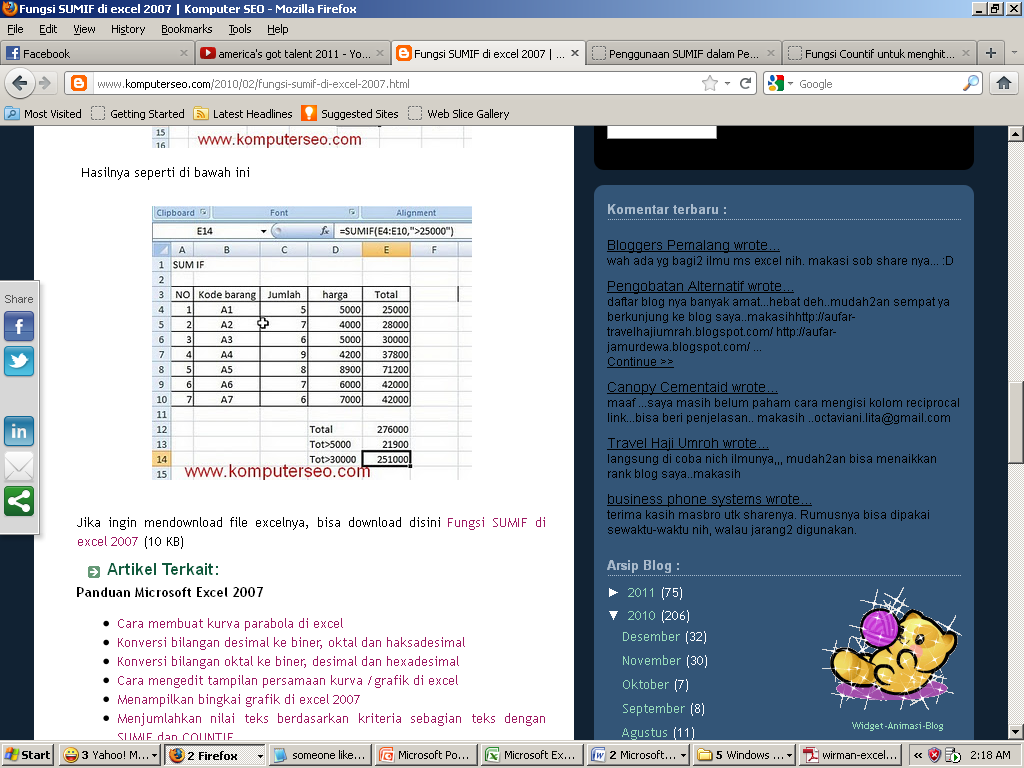 Hitunglah total>5000 dan total>300000 menggunakan rumus sumif